Oh! The Places You’ll Go!A Career in Research Development
UVM Postdoctoral Association
Career Mobility Talk, February 21st 2019
Gagan Bajaj, PhD
Grant Proposal Manager
Pre-Award Office, Department of Medicine
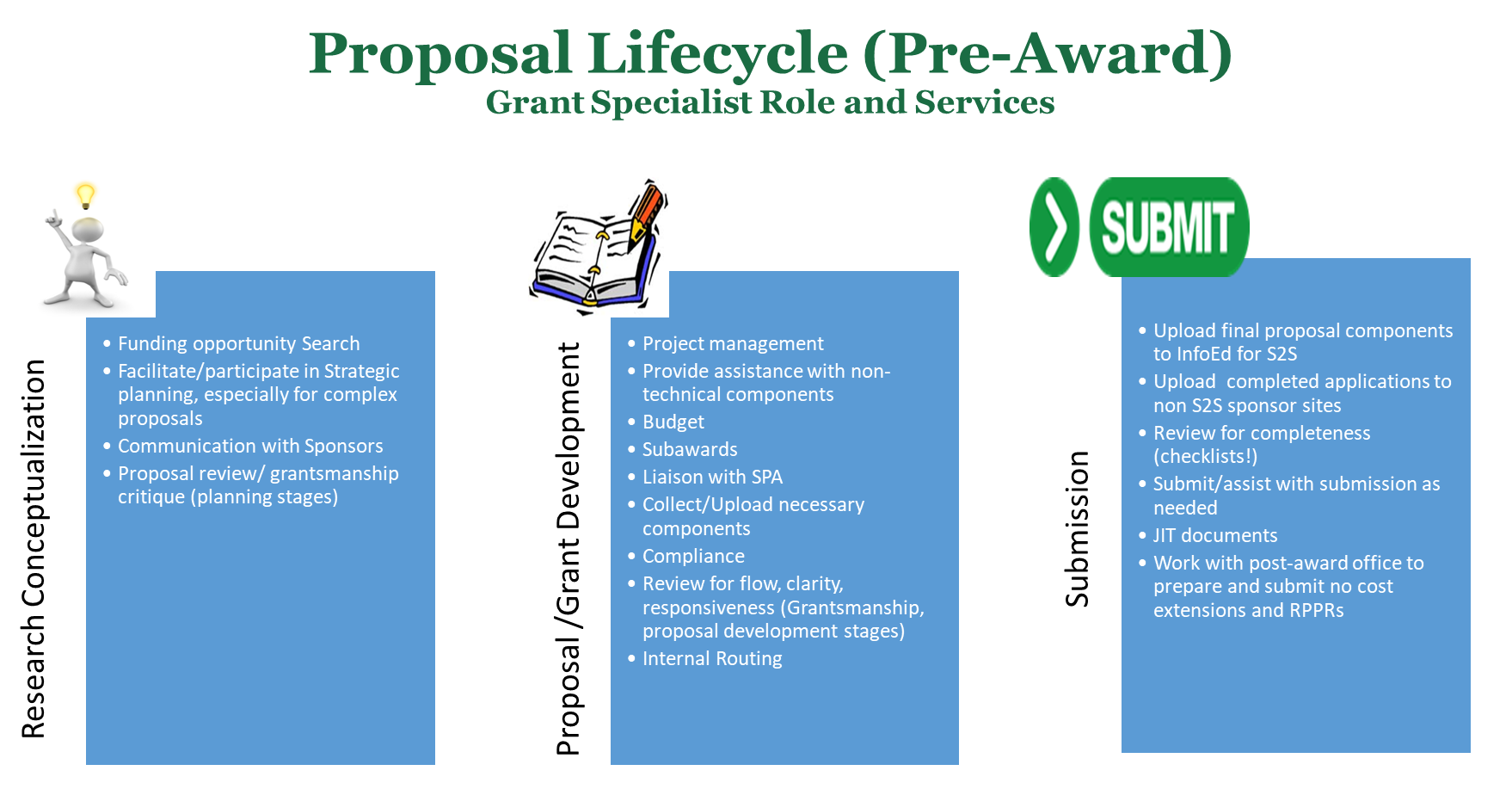 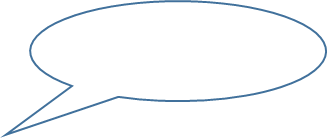 PI has an Idea!!
In a nutshell: I help researchers with their grants.
But….
….there is a lot more to it
What is Research Development?
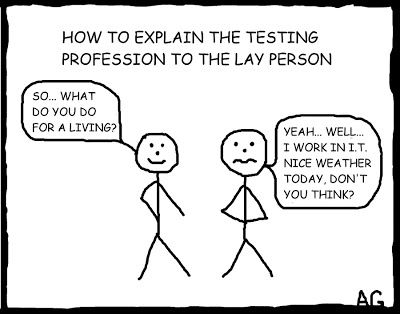 R.D.
Research Development professionals serve as "rainmakers" who catalyze and facilitate team science in response to the external funding landscape.
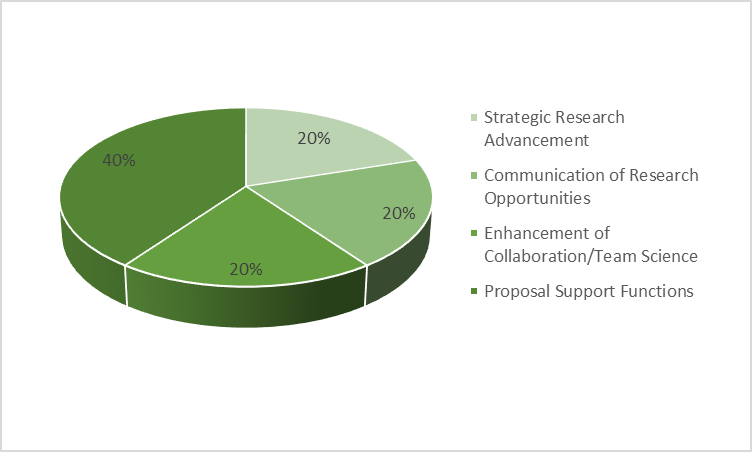 In a typical week..
Projects:
Working on several projects
In various stages of development
Proposal development
Manage a submission
Meetings:
With research teams to identify new opportunities
Meet with new teams/individual researchers to plan grant submission roadmaps
Attend Department level meetings to identify new strategies to increase faculty competitiveness
Attend trainings/webinars
Scheduled call with an NIH program officer and DoM Research team to discuss programmatic relevance of proposal…..
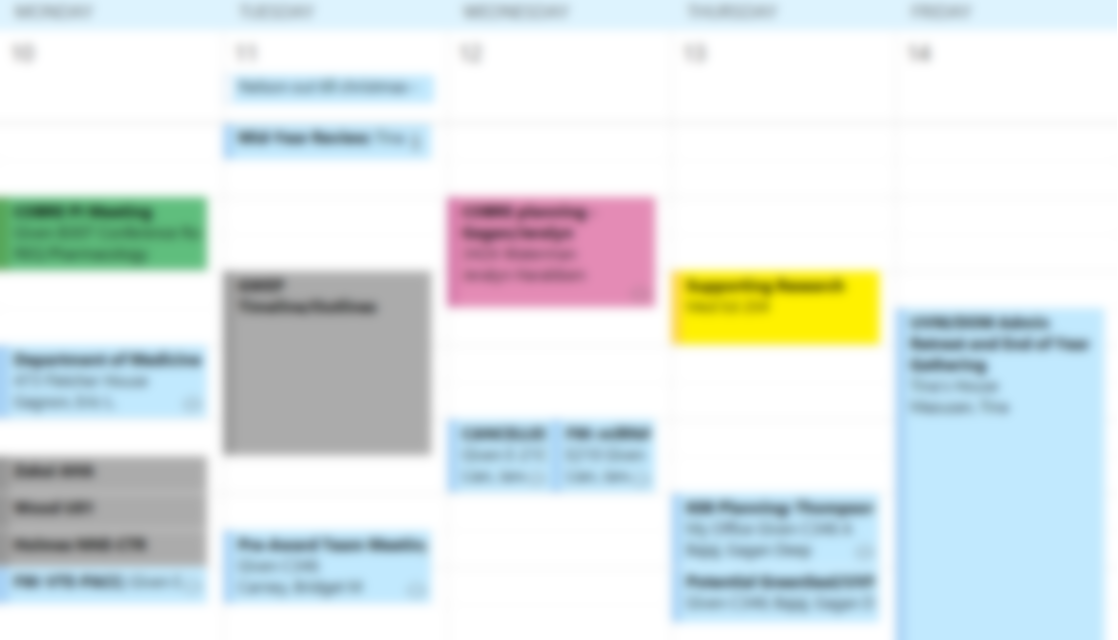 That sounds great! But is this a job or a career?
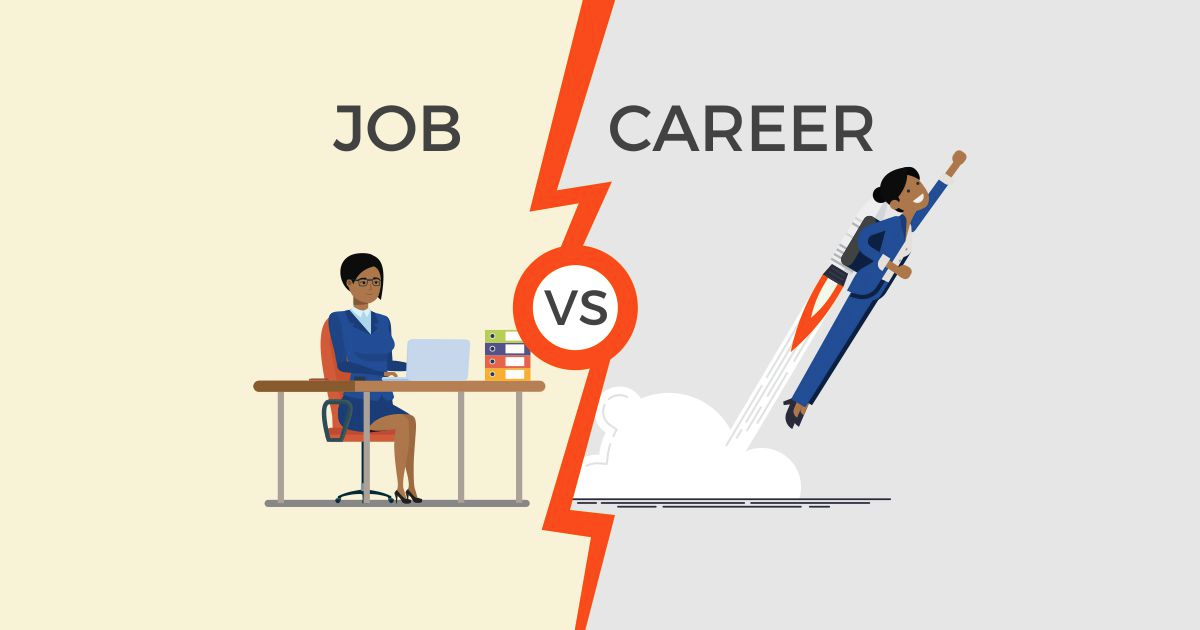 Is it viable?
Is it intellectually satisfying?
Is there opportunity for growth?
Is it right for me?
RelevanceThe US Biomedical Research Enterprise is stretched to its limit…
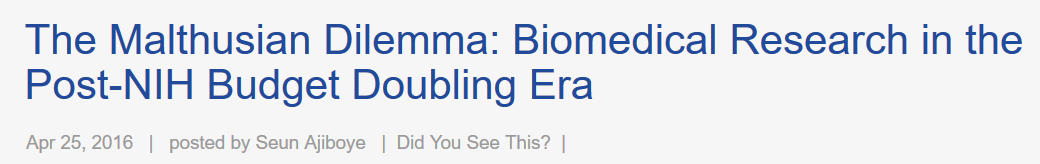 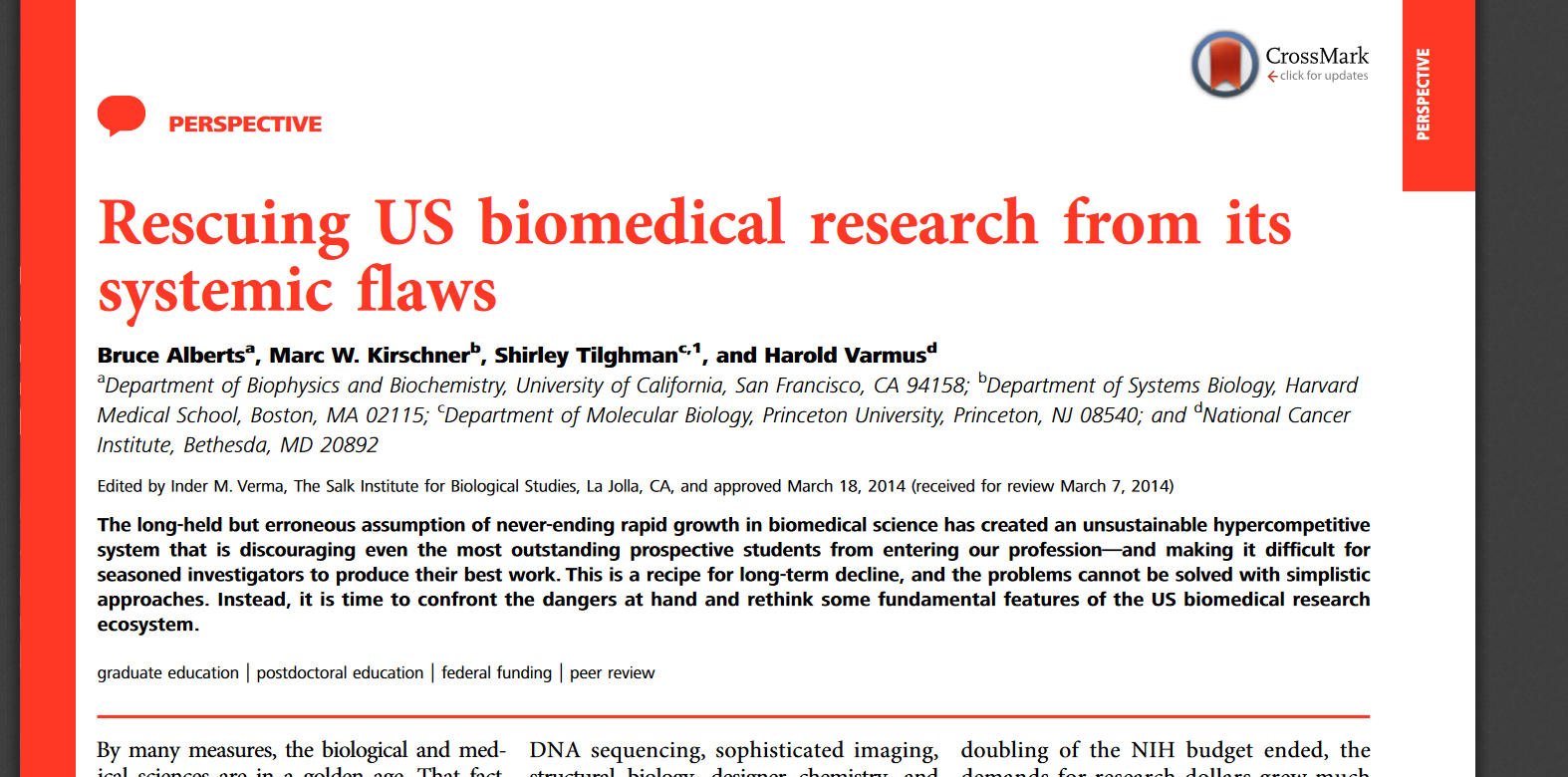 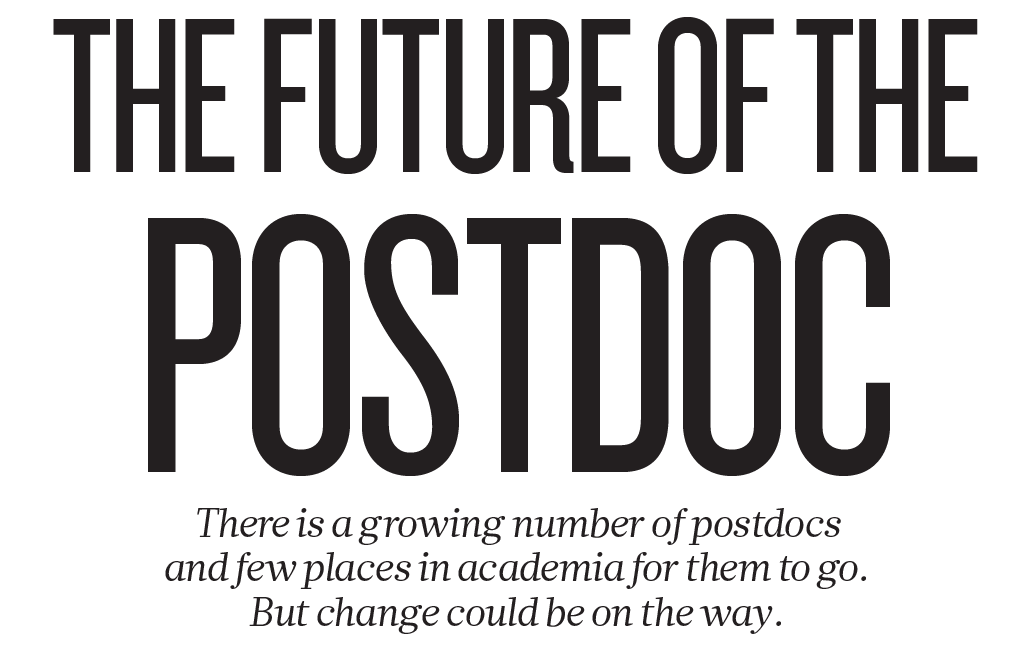 …while Research $$ are stagnant or declining…which means that Universities are trying harder to obtain funding, and  are willing to invest in resources that give them a competitive edge….
Research Development encompasses a set of strategic, proactive, catalytic, and capacity-building activities designed to facilitate individual faculty members, teams of researchers, and central research administrations in attracting extramural research funding, creating relationships, and developing and implementing strategies that increase institutional competitiveness.
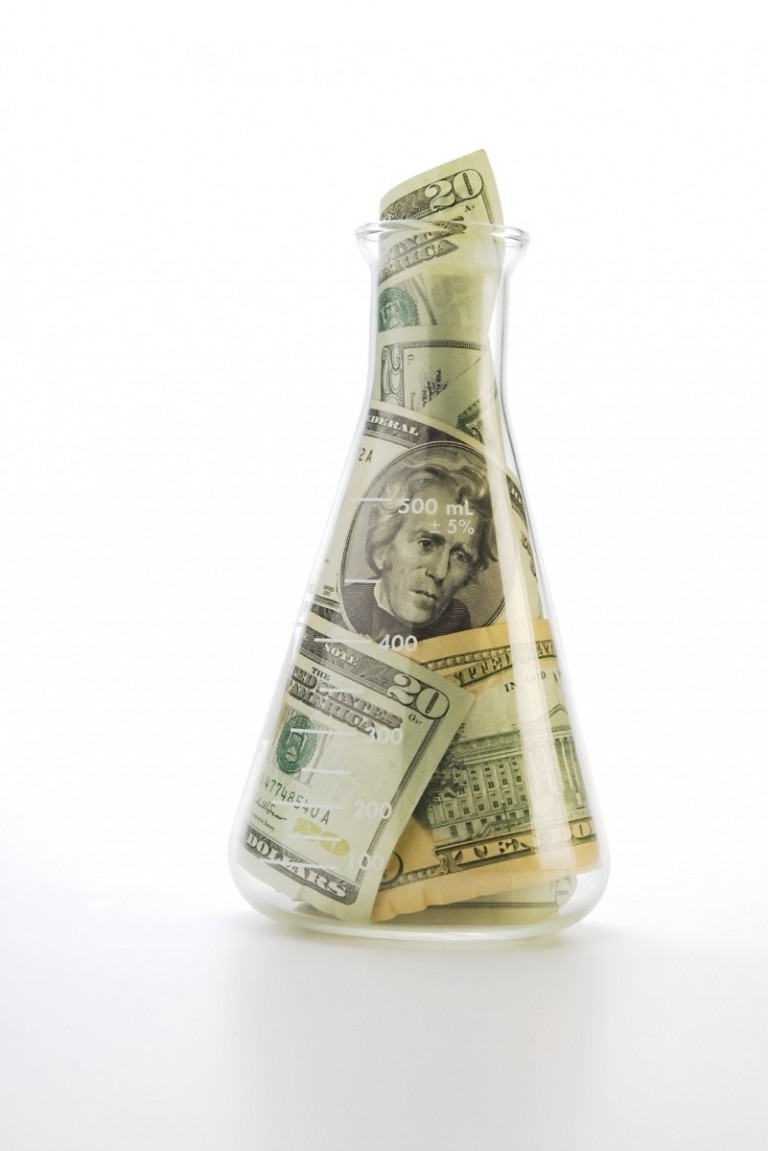 Relevance, continued……
“Why NIH switched to electronic applications. This photo, which also appeared in our 2001 article, shows the loading dock at NIH on the day of a grant-application deadline. Since the photo was taken, the number of applications NIH receives has more than doubled.”
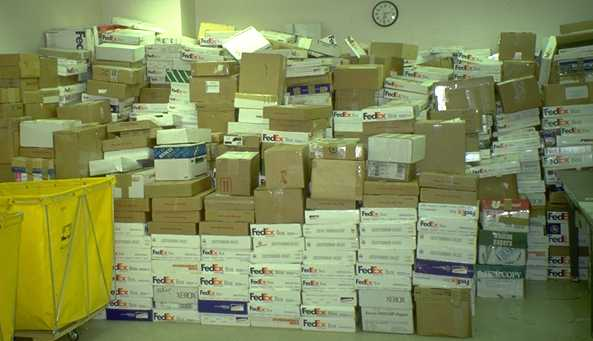 The increasing time required for grant writing, manuscript revisions and mandatory administrative tasks associated with research are overwhelming and distract researchers from critically thinking about their science.
-Bruce Alberts, Judith Kimble, Shirley Tilghman, Harold Varmus http://rescuingbiomedicalresearch.org/the-problem/
Paperwork, much??
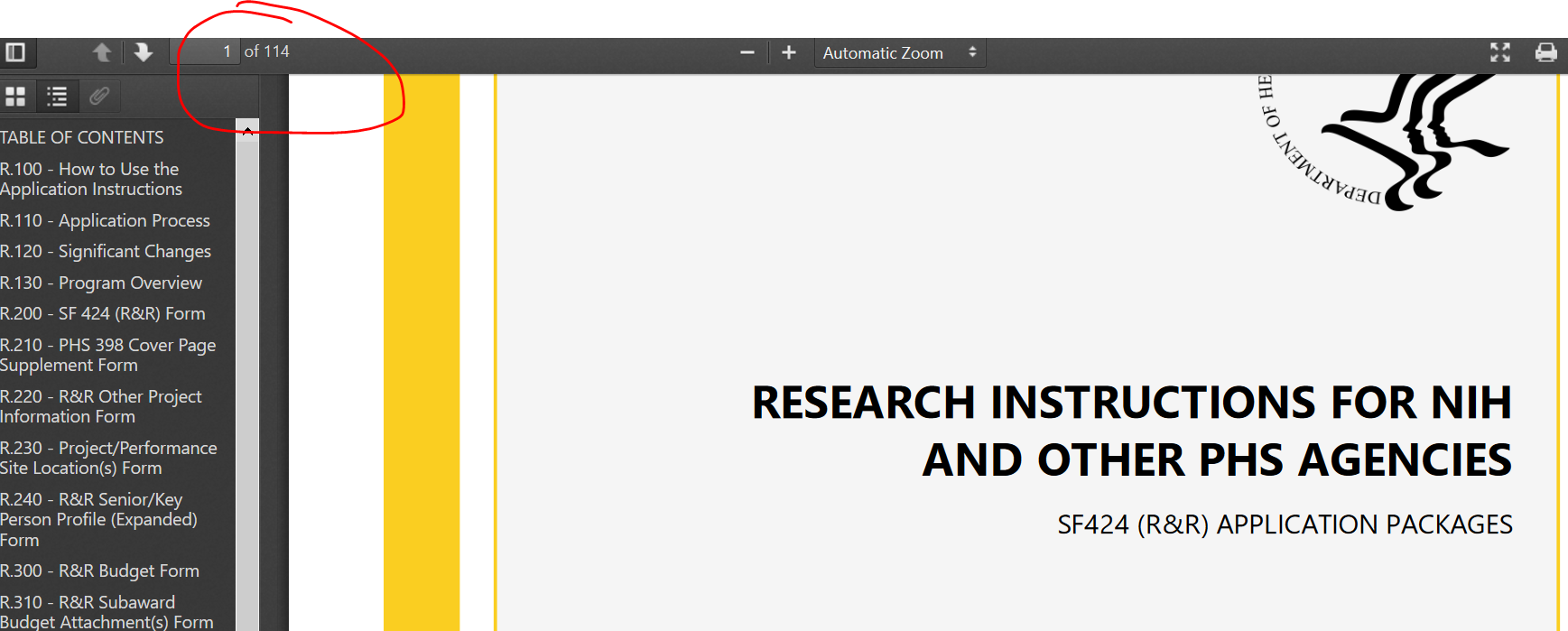 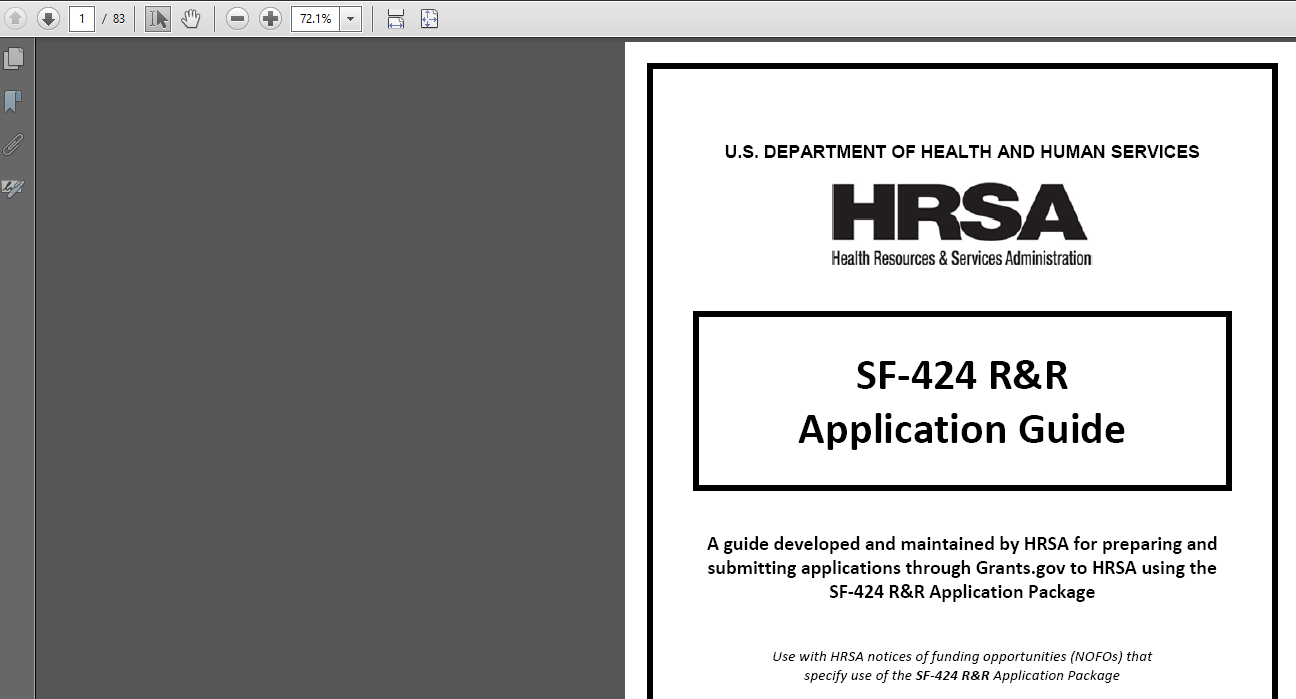 Your friendly RD to the rescue….
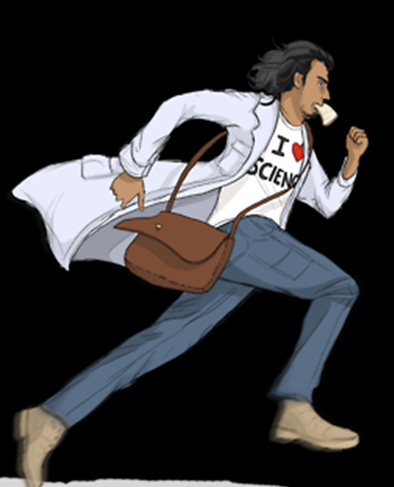 Research Development includes a broad spectrum of activities that vary by institution, including: funding opportunity identification and targeted dissemination; grant/contract proposal development;  research team building; interaction with funding agencies and institutional research administration and leadership; interaction with institutional federal relations; and outreach activities and training.
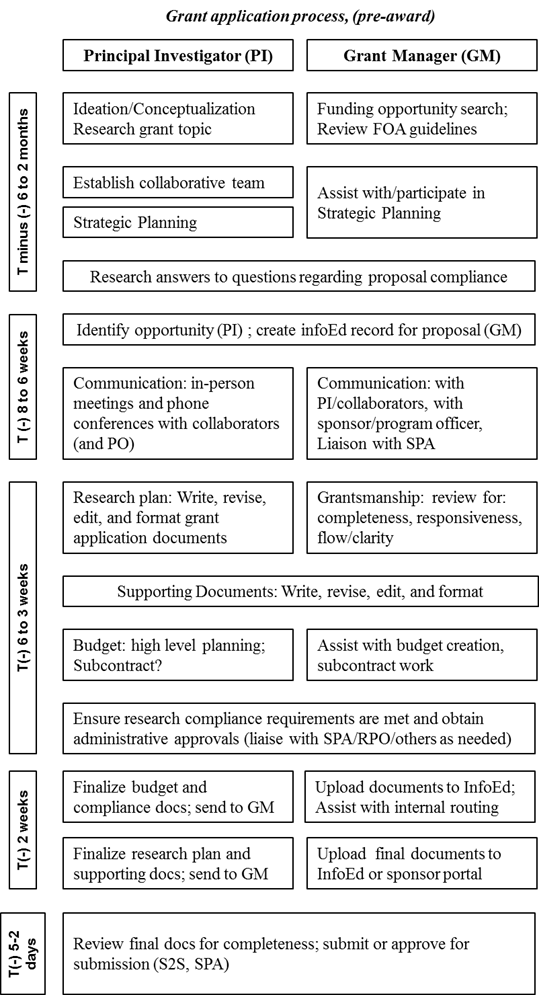 Adapted from: Kulage KM, et. al. Time and costs of preparing and submitting an NIH grant application at a school of nursing. Nurs Outlook. 2015 Nov-Dec;63(6):639-49. doi: 10.1016/j.outlook.2015.09.003. PubMed PMID: 26566959.
Is it intellectually challenging?
“I get to be part of enabling that, and that’s very rewarding.”
“I probably had more impact on science doing research development than I ever would have had if I had stayed in bench research.”
In one word: YES!
Gretchen Kiser, PhD
Director Research Development
UCSF
Peg AtKisson, Ph.D. 
President, AtKisson Training Group
Is it right for me?
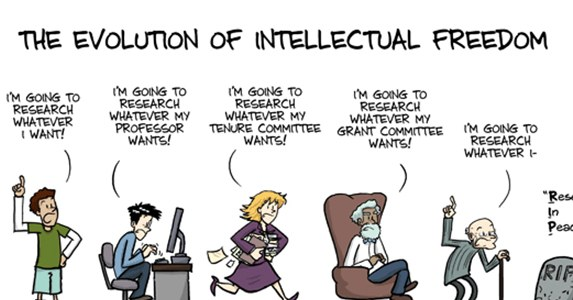 http://phdcomics.com/
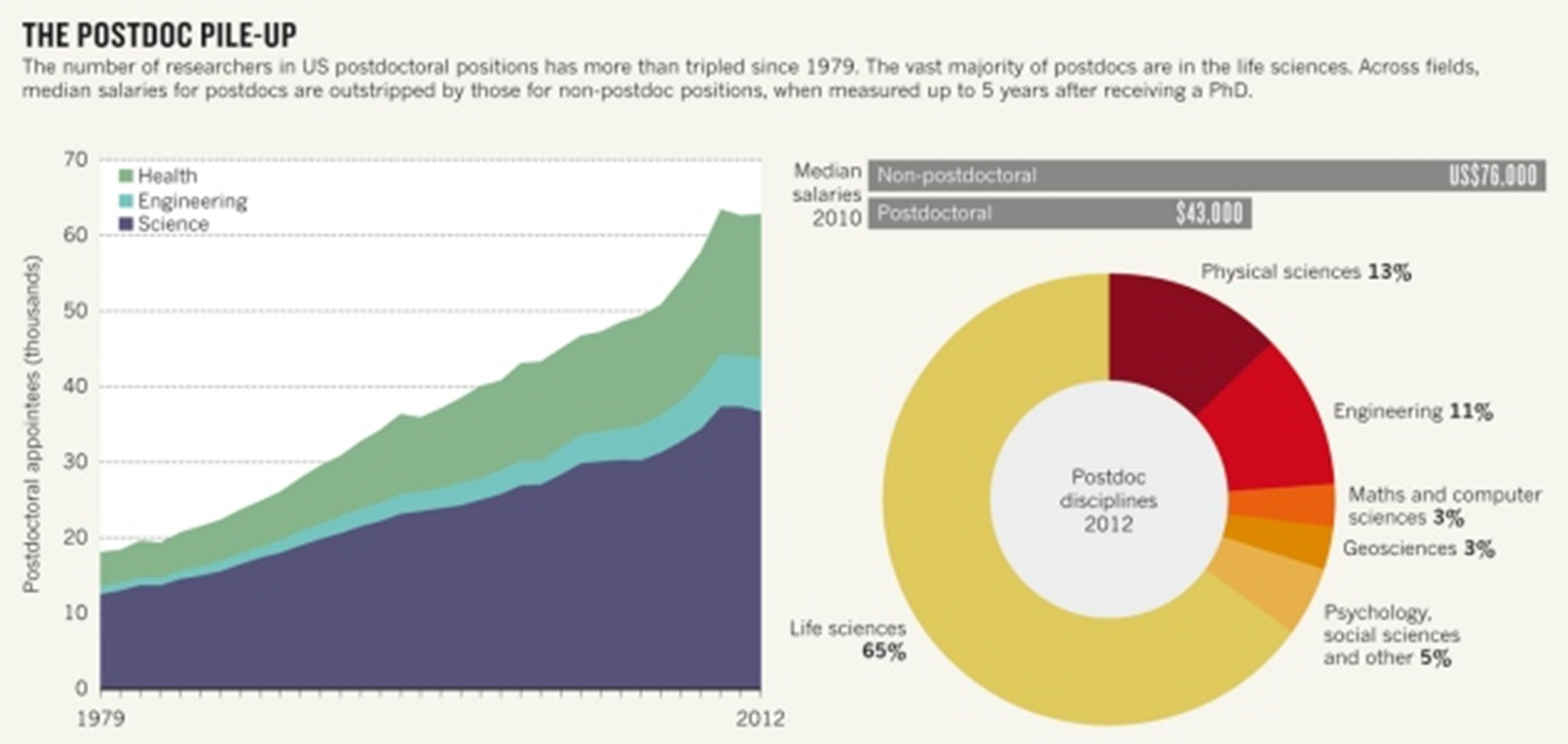 Source: Powell K. 2015. The future of the postdoc. Nature 520 (7546): 144–147.
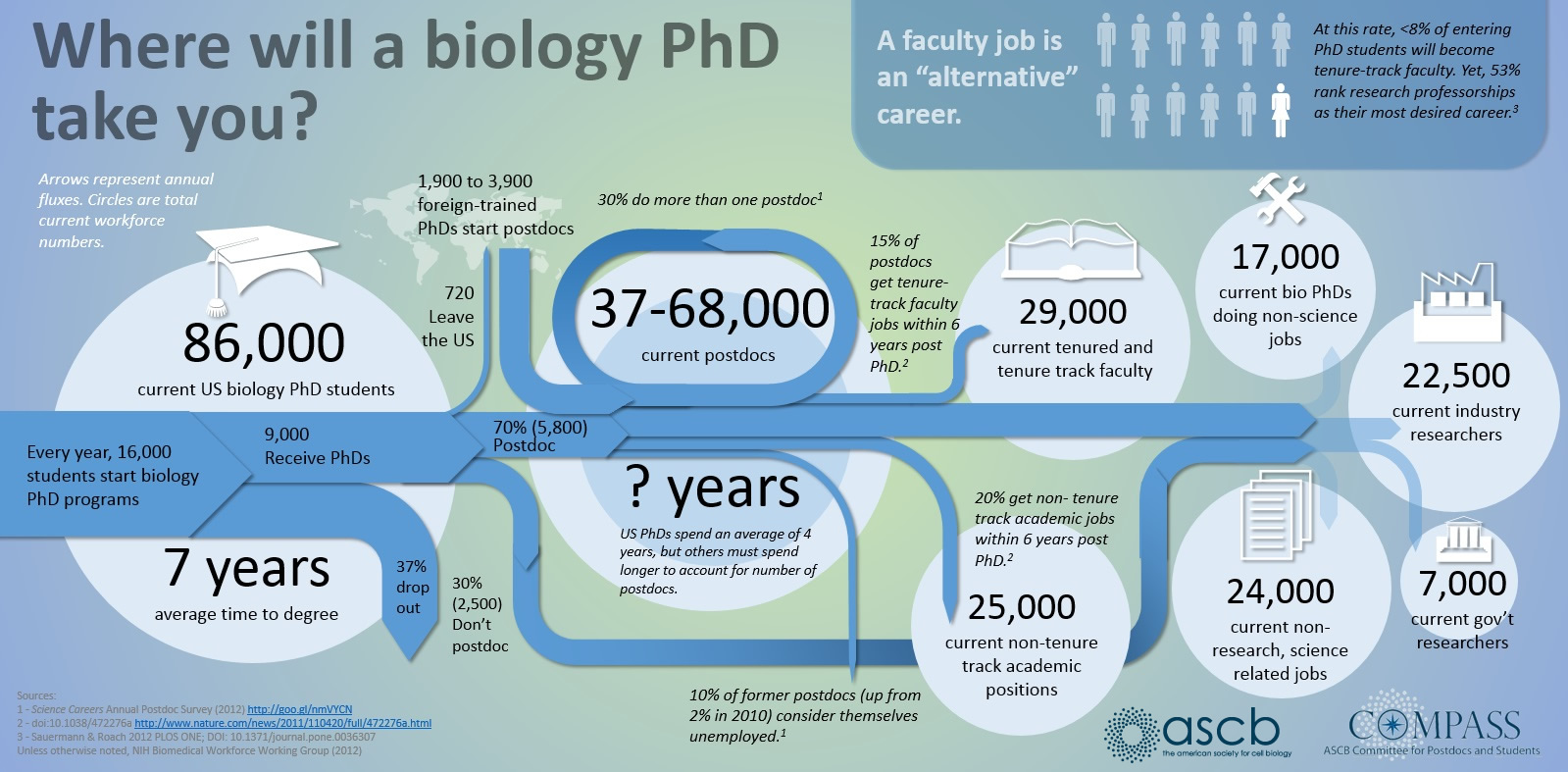 Source: Where Will A Biology PhD Take You? https://www.ascb.org/compass/compass-points/where-will-a-biology-phd-take-you/ 
By Jessica Polka | April 11, 2014 | The American Society for Cell Biology
Points to Consider:
Transferrable skills
Fit
Culture
Opportunities for Growth?
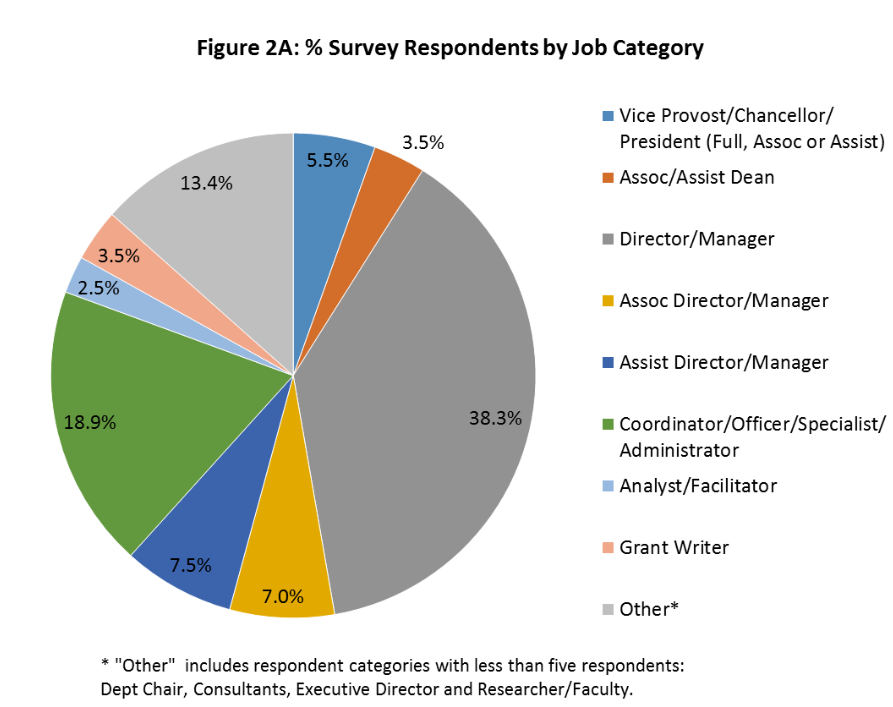 Source: NORDP Salary Survey, 2015
Specializations
Adapted from the NORDP webpages
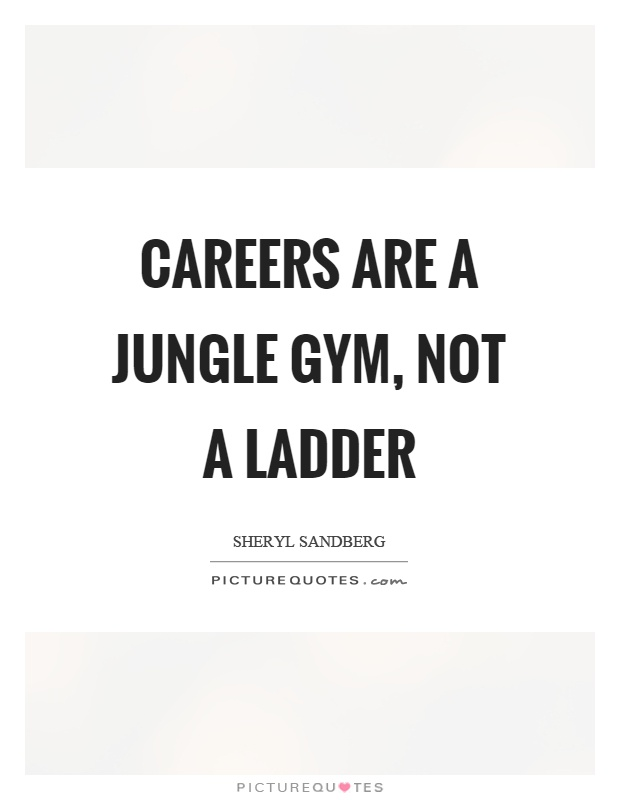 Resources
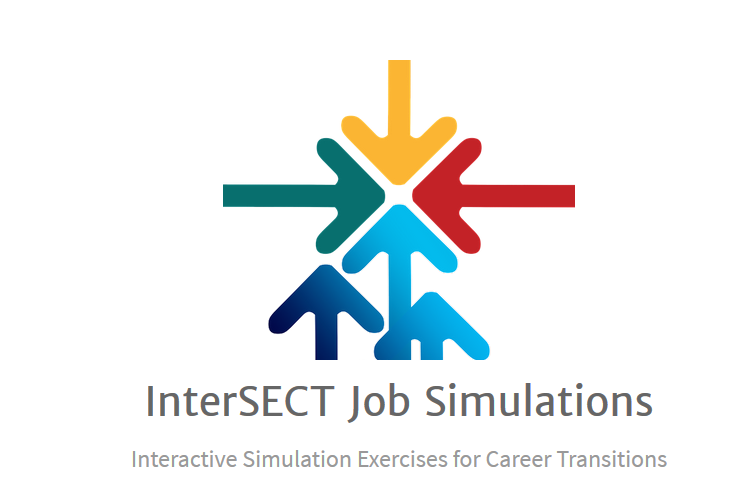 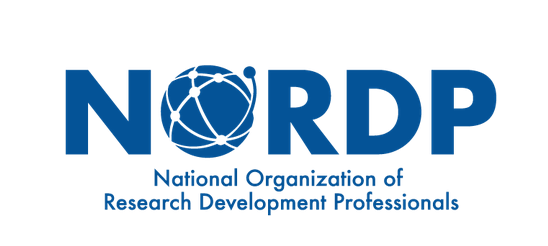 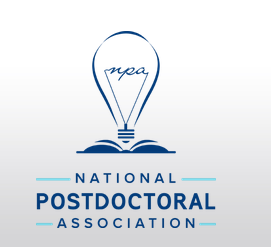 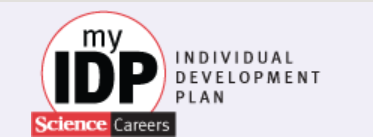 Questions?
Further Reading:
NORDP website 
Research Development: A Career for the Planners, Strategists, and Figure-it-Out-ers (Source: National Postdoc Association, October 2017)
Being the Enabler by Maggie Kuo, Science, Oct. 17, 2016
Science Careers (Tip: subscribe to the weekly newsletter if interested in exploring career options with a PhD)
Science Careers also links out to some career development tools
Interactive Simulation Exercises for Career Transitions (InterSECT) is an online platform that allows PhD-level scientists and humanists, regardless of professional stage, to explore future career options. This Link takes you to simulations for Research Development professionals.
The Malthusian Dilemma: Biomedical Research in the Post-NIH Budget Doubling Era
Rescuing US biomedical research from its systemic flaws: Alberts B, Kirschner MW, Tilghman S, Varmus H.. Proc Natl Acad Sci U S A. 2014 Apr 22;111(16):5773-7. doi: 10.1073/pnas.1404402111. Epub 2014 Apr 14. PubMed PMID: 24733905; PubMed Central PMCID: PMC4000813
The future of the postdoc (Nature News Feature)